«Уроки Мойдодыра!»информационно-познавательный журнал (для детей и родителей)
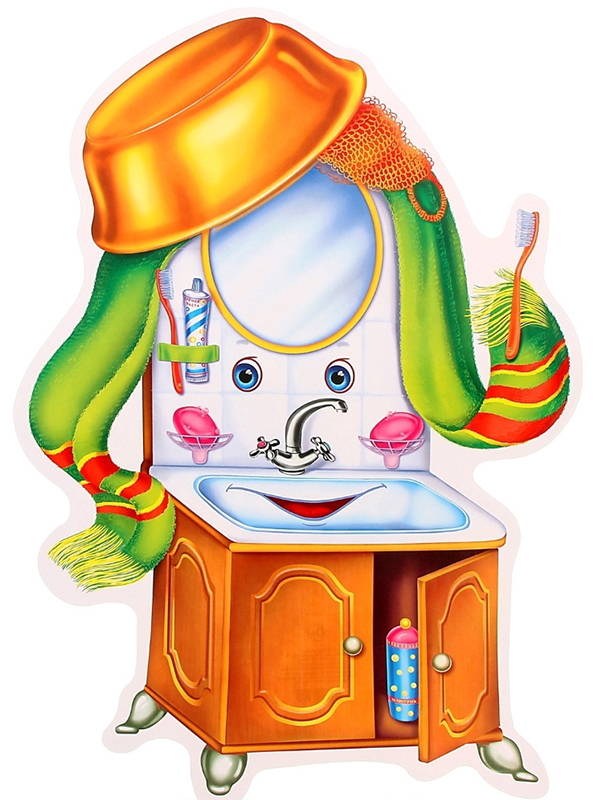 Подготовила:Арсланова С.И., воспитатель
Содержание
Правила Мойдодыра…………………………………………………5
Правило №1 (уход за зубами)……………………………………….7
Правило №2 (гигиена)……………………………………………….8
Правило №3 (алгоритм умывания)………………………………….9
Правило №4 (уход за волосами)…………………………………...10
Правило №5 (уход за ногтями)…………………………………….11
Правило №6 (пользование носовым платком)……………………12
Правило №7 (зарядка и проветривание)…………………………..13
Список использованных источников………………………….......15
 Отзывы……………………………………………………………...16
2
Умывальников Начальник И мочалок Командир, …..
Угадай КТО?
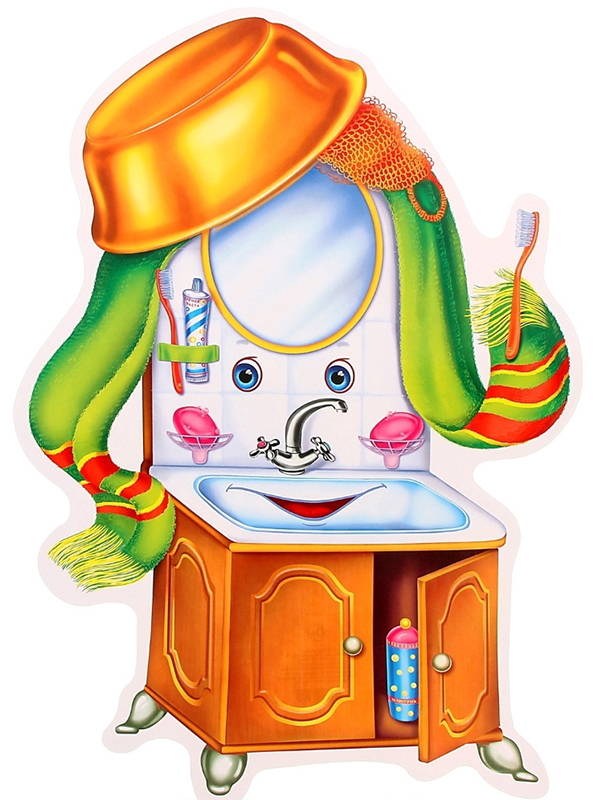 3
Вспомним сказку,Мойдодыр какой?
Строгий
Чистолюбивый
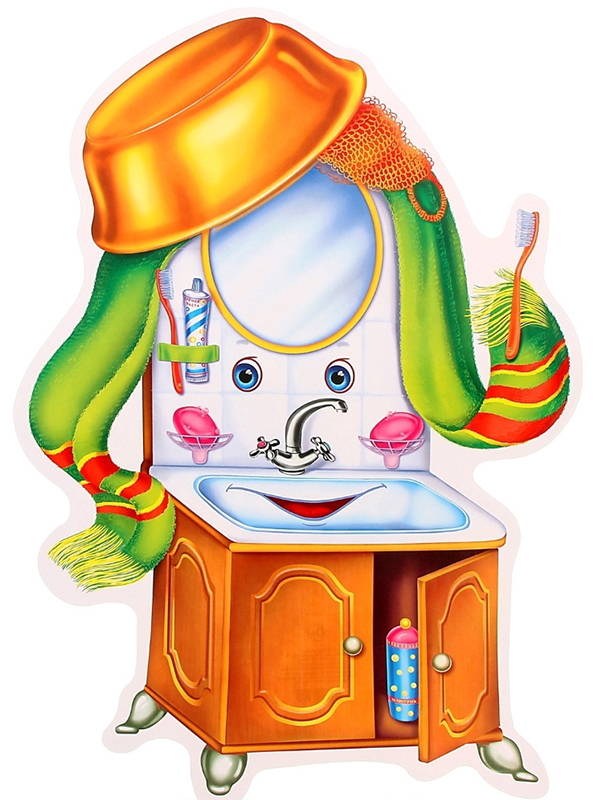 Опрятный
Добрый
4
Правила Мойдодыра:
1.Утром и вечером умывайся, чисти зубы.
2.Постоянно следи за чистотой лица, ушей, шеи.
3.Всегда перед едой мой руки.
4.Следи за своими волосами. Растрепанные волосы - признак неряшливости.
5.Содержи в порядке ногти.
6.Всегда пользуйся носовым платком.
7.Утром делай зарядку, проветривай комнату в течении дня.
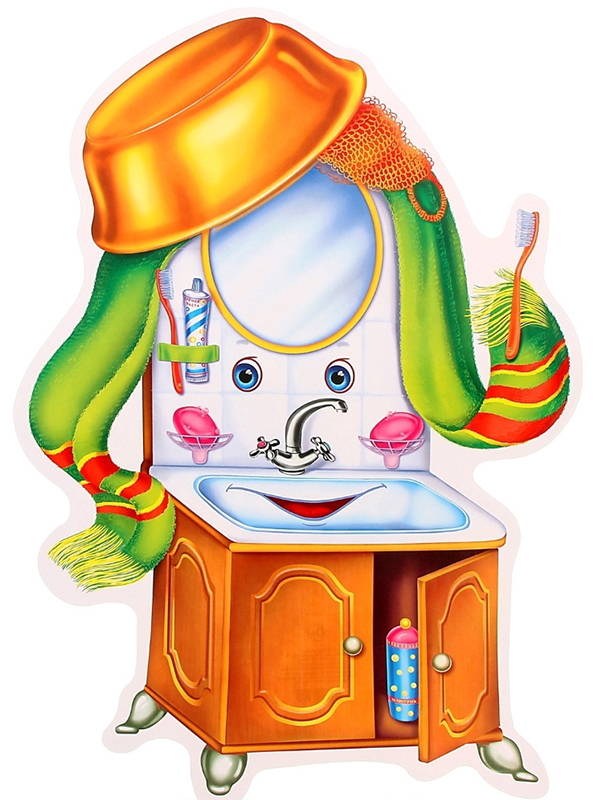 5
Что нужно делать, чтобы не быть грязнулей?
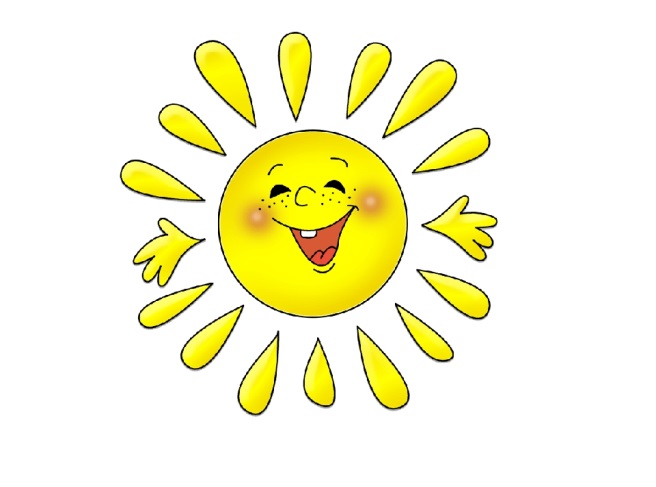 Чистить зубы!
Утром
1
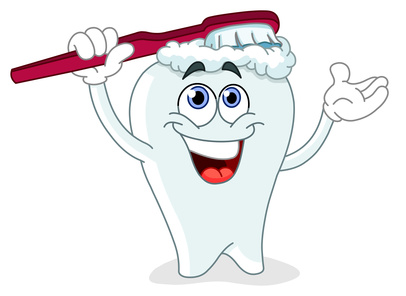 Худая девчонка –Жесткая челка,По утрам да вечерамЧистоту приносит нам.(Зубная щетка)
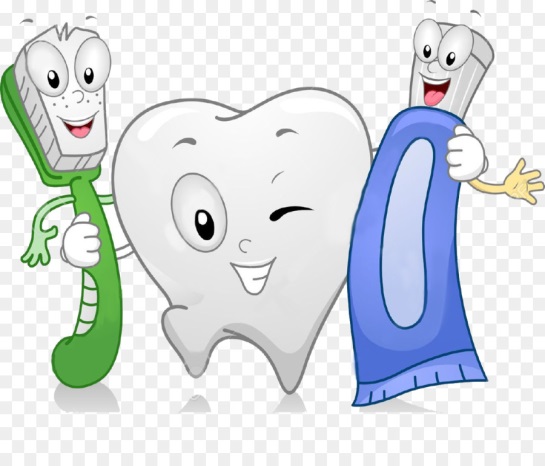 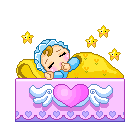 Белая рекаВ пещеру затекла,Чистит добела.(Зубная паста)
Вечером
6
7
2
Умываться, мыть уши и шею!
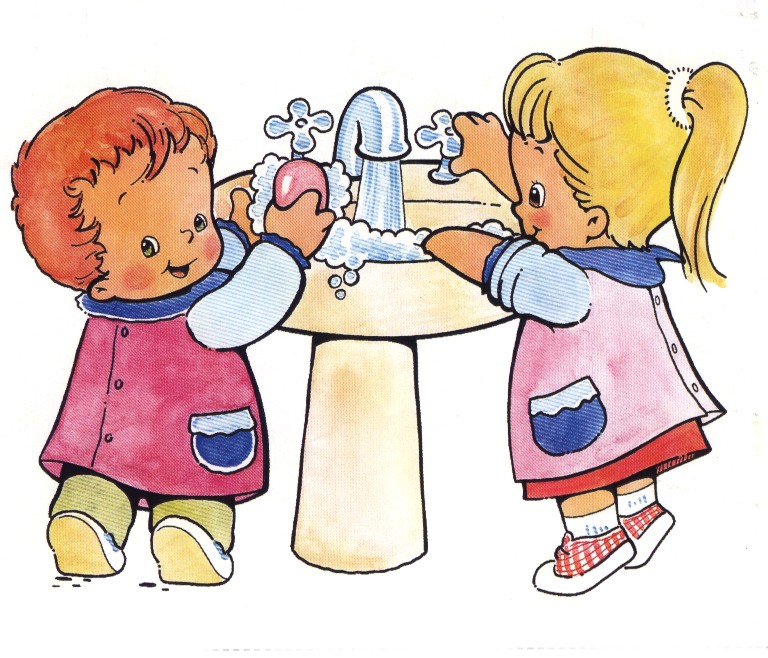 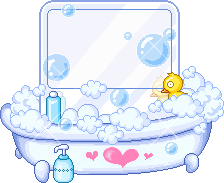 Ускользает, как живое,Но не выпущу его я.Белой пеной пенится,Руки мыть не ленится!(Мыло)
8
Всегда мой руки перед едой, после игр,прогулки, после посещения туалета и после игры с животными.
3
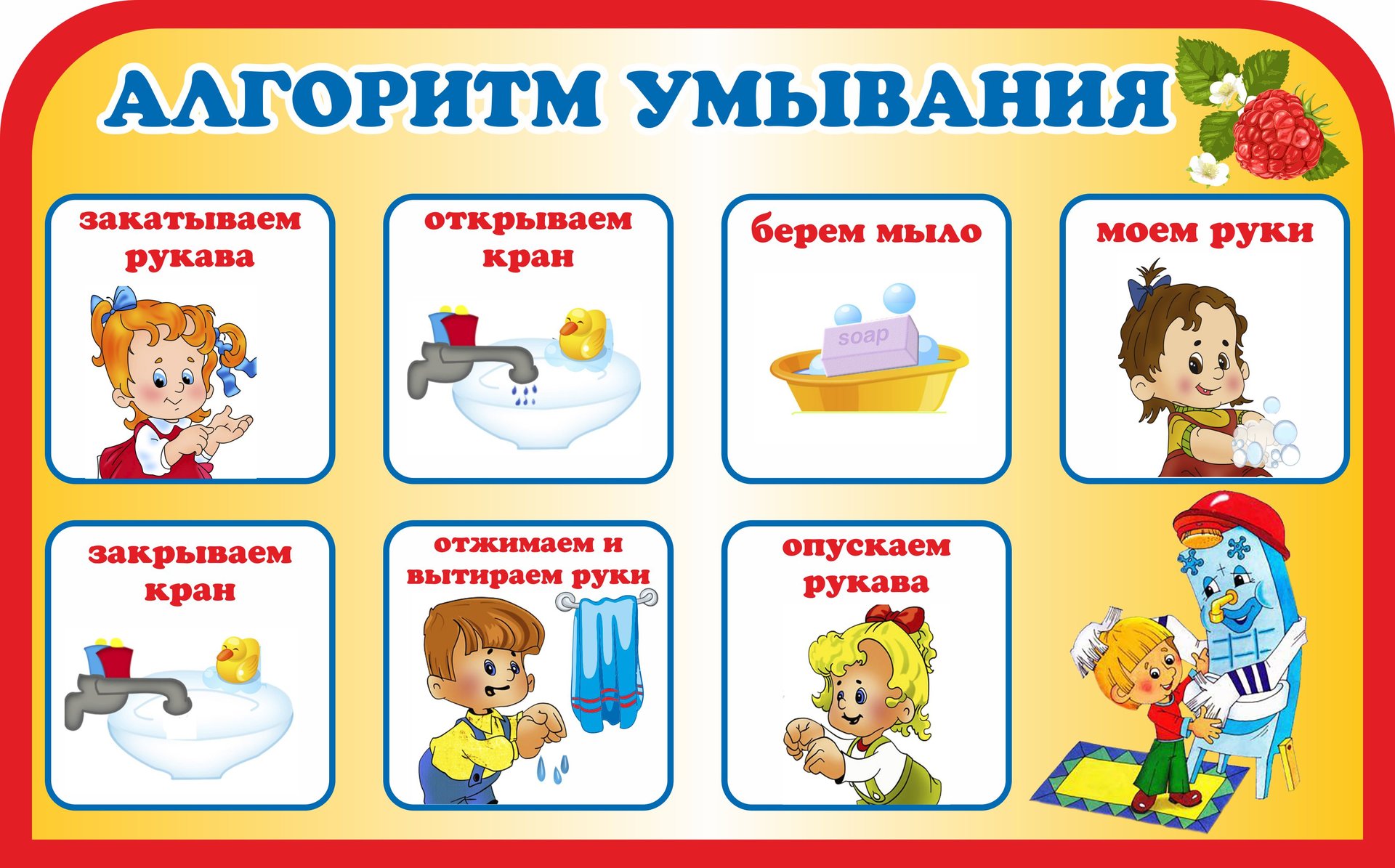 9
4
Содержи в порядке волосы. Они должны быть аккуратно подстрижены или заплетены в косу.
Правила ухода за волосами:
-следует мыть волосы тёплой водой;
-длинные волосы надо расчесывать, начиная с кончиков, а короткие – от корня;
-недопустимо пользоваться чужой расческой.
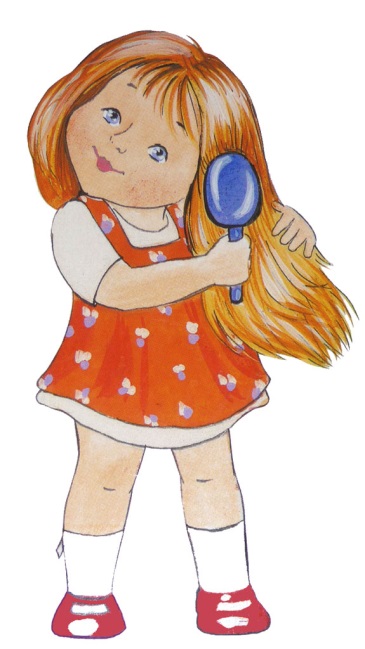 Ручка есть, а ножек – нет.А зубов – не счесть!Но не нужен ей обед:Не умеет есть.Не акула и не тигр,Не для кухни, не для игр."Для чего?" – тогда вопрос. –Ну, конечно, для волос! –Зубы – длинные полоски,А зовут её – … (расчёска) !
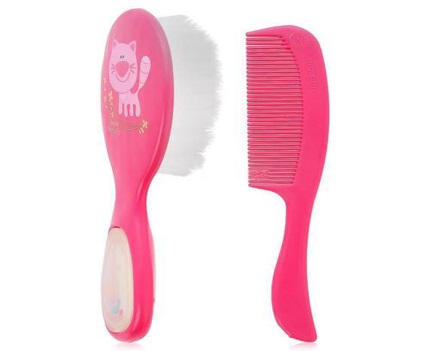 10
«Пальчик-пальчик, где ты былМилый мальчик где бродилПокажи-ка ноготокПодстрижем его цок-цокСтриг да стриг цок да цокАккуратный ноготок.» (потешка)
Гигиенический уход за ногтями осуществляется по мере их отрастания. В среднем, стрижку и обработку ногтей на руках провдят 1 раз в 3-5 дней, а на пальцах ног – 1 раз в 7-10 дней
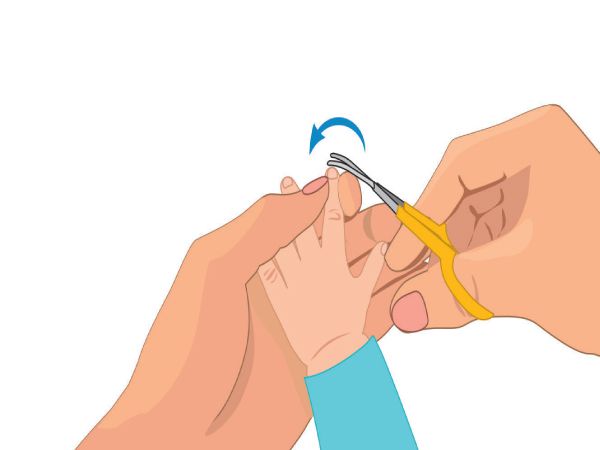 Ну-ка, где тут ноготок? Цок-цок-цок, цок-цок-цок!
5
11
6
Пользуйся носовым платком, следи, чтобы нос был всегда чистым.
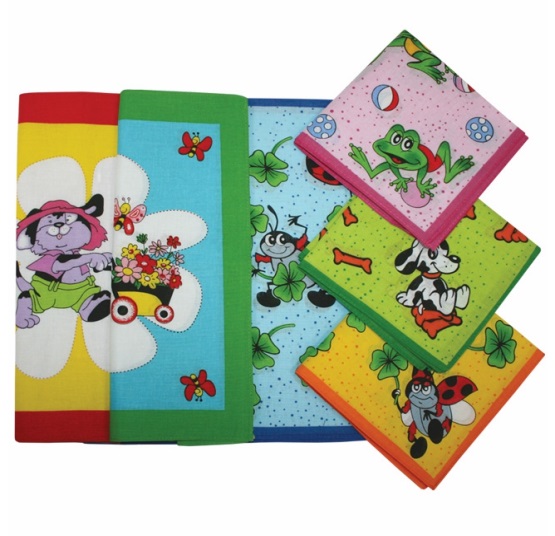 Как учить ребёнка правильно сморкаться:
1.Учите ребёнка сморкаться, когда он здоров.
2.Ребёнок слегка приоткрывает рот, зажимает пальцем одну ноздрю, освобождает от слизи вторую. Затем зажимает вторую ноздрю и освобождает первую.
3.Не разрешайте ребёнку сморкаться двумя ноздрями одновременно. В этом случае не создается нужное давление для выталкивания слизи и засохших корочек.
4.Объясните ребёнку, что нужно сморкаться с умеренной силой, нельзя сильно дуть носом – это может вызвать носовое кровотечение и попадание слизи во внутреннее ухо.
Игровые упражнения, которые помогут научить ребёнка сморкаться:
«Ежик»
Покажите самостоятельно, как ежик сопит. Попросите ребёнка посопеть так же.
«Ветер»
Ребёнок по очереди зажимают ноздри, под команду делает сильные и слабые выдохи из носа – имитируют могучий и слабый ветерок.
12
В здоровом теле - здоровый дух!
7
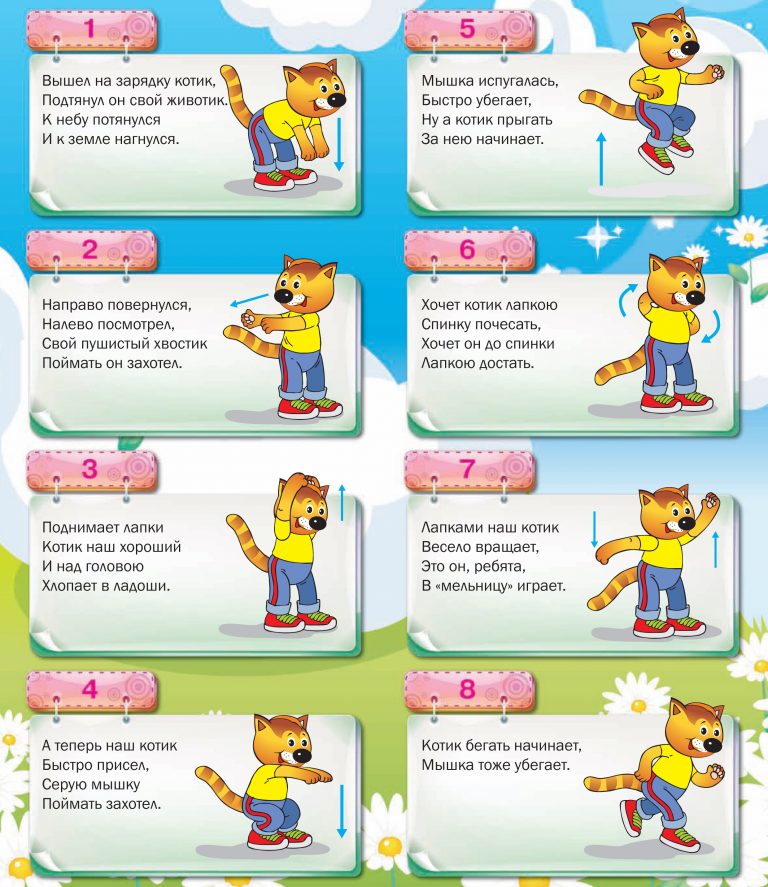 Проветривание помещений решает множество задач:
приток свежего и замена насыщенного углекислым газом воздуха;
отток воздуха, содержащего вредные вещества;
устранение неприятных запахов и других, находящихся в воздухе веществ;
снижение количества находящихся в воздухе спор различных грибков;
регулирование температуры воздуха;
регулирование влажности.
13
Соблюдая простые правила вы будете здоровыми, бодрыми и веселыми!
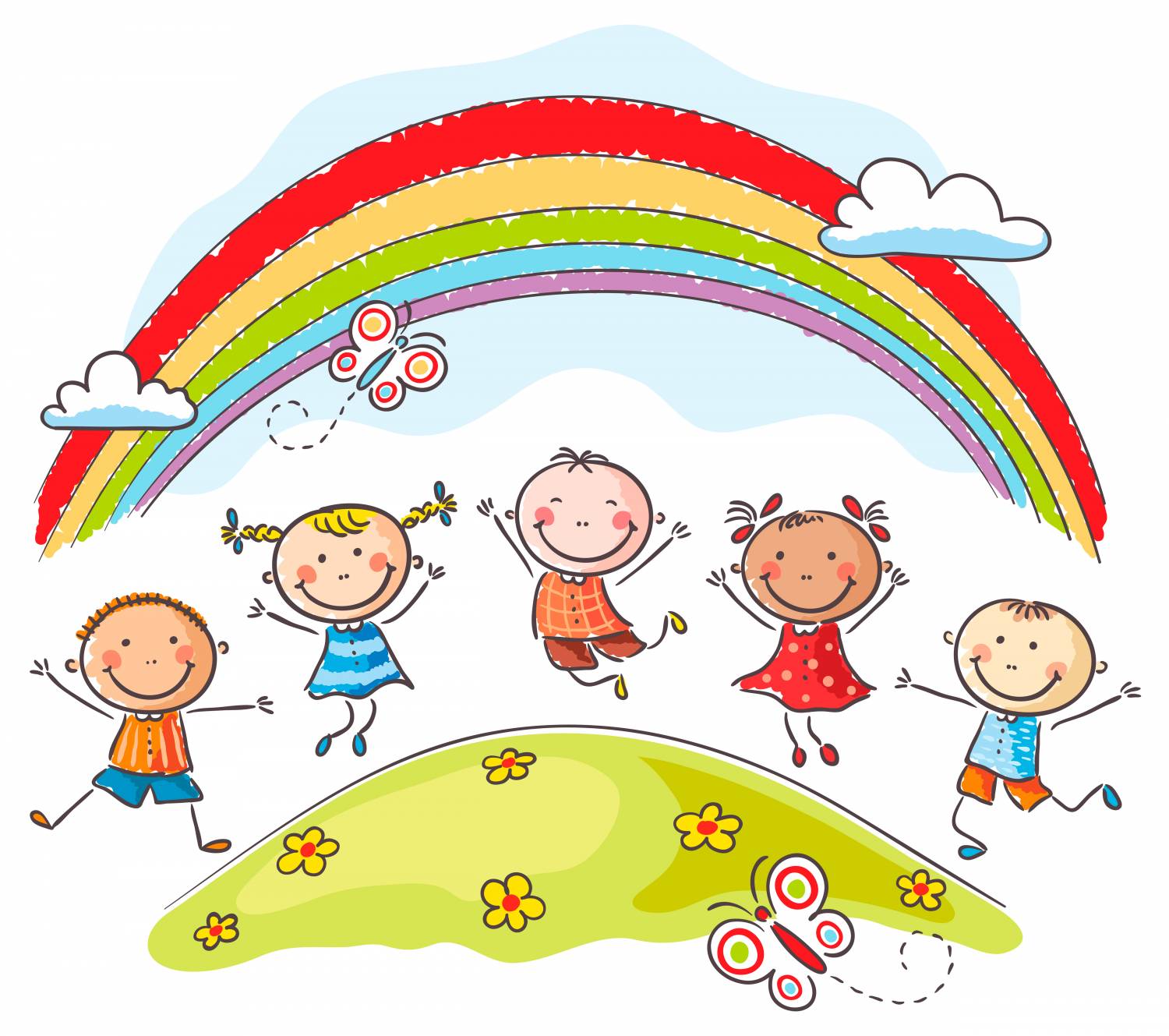 14
Список использованных источников
Епифанова О.А. Детям про гигиену. В погоне за вредными микробами/О.А. Епифанова,– Издательство «Эксмо»; серия хочу всё знать про здоровье. ред. А. Подоляк, 2016г.;
Зайцев Г.К.: Уроки Мойдодыра. - СПб.: Акцидент, 2017г.;
Баль, Л.В. Букварь здоровья: для дошкольников и младших школьников / Л.В. Баль, В.В. Ветрова. - М.: Творческий Центр «Сфера», 2016. – 112 с.;
https://arhivurokov.ru/kopilka/up/html/2018/01/20/k_5a635e4f948e5/451277_5.jpeg;
http://всезнайка76.рф/d/45kh28sm.jpg;
http://ritty.ru/wp-content/uploads/2018/02/tehnika-chistki-zubov.jpg
15
Отзывы:
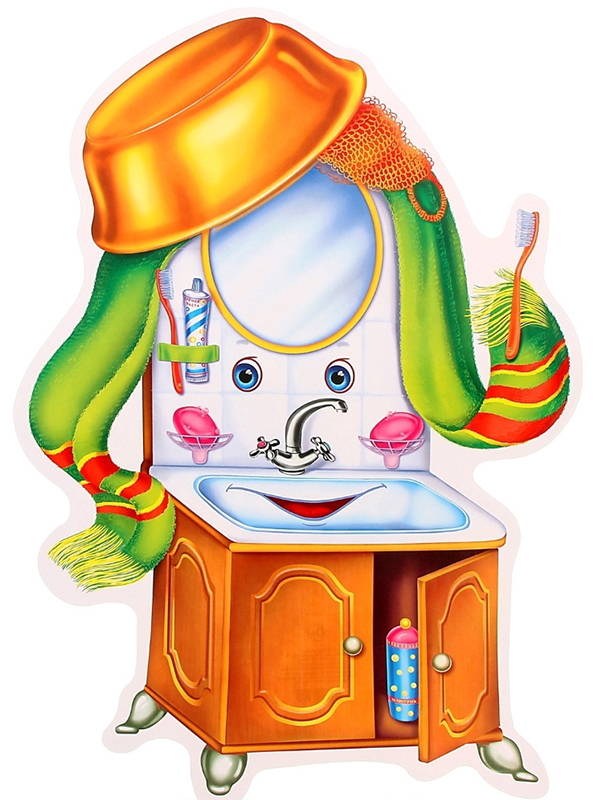 16